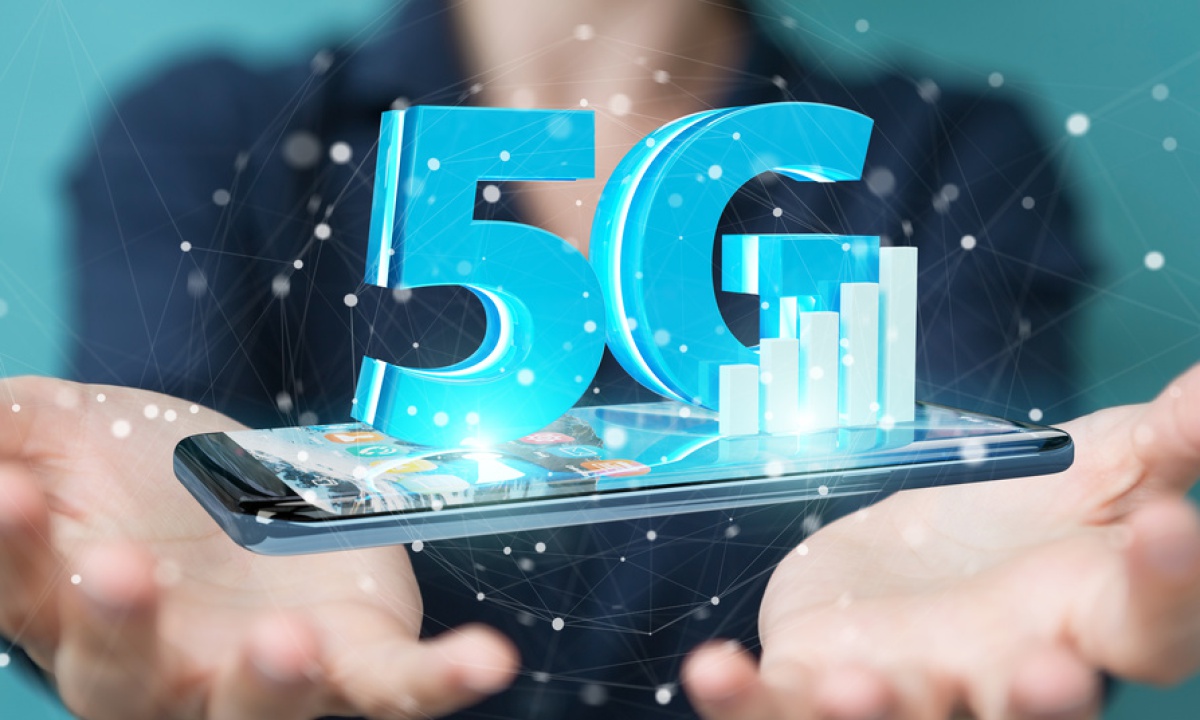 PRZYBYL Louise RANCHIN Camille
Sommaire
Définition de la 5G

Fonctionnement de la 5G

Quels changements par rapport à la 4G ?

Points positifs et négatifs

Pour quand et où ?

Sources 

QUIZ
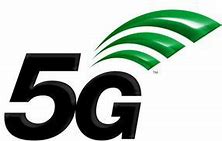 Définition de la 5G
La 5G est la 5ème génération de technologie réseau mobile conçue pour répondre à la très grande croissance des données et à la connectivité de la société moderne.
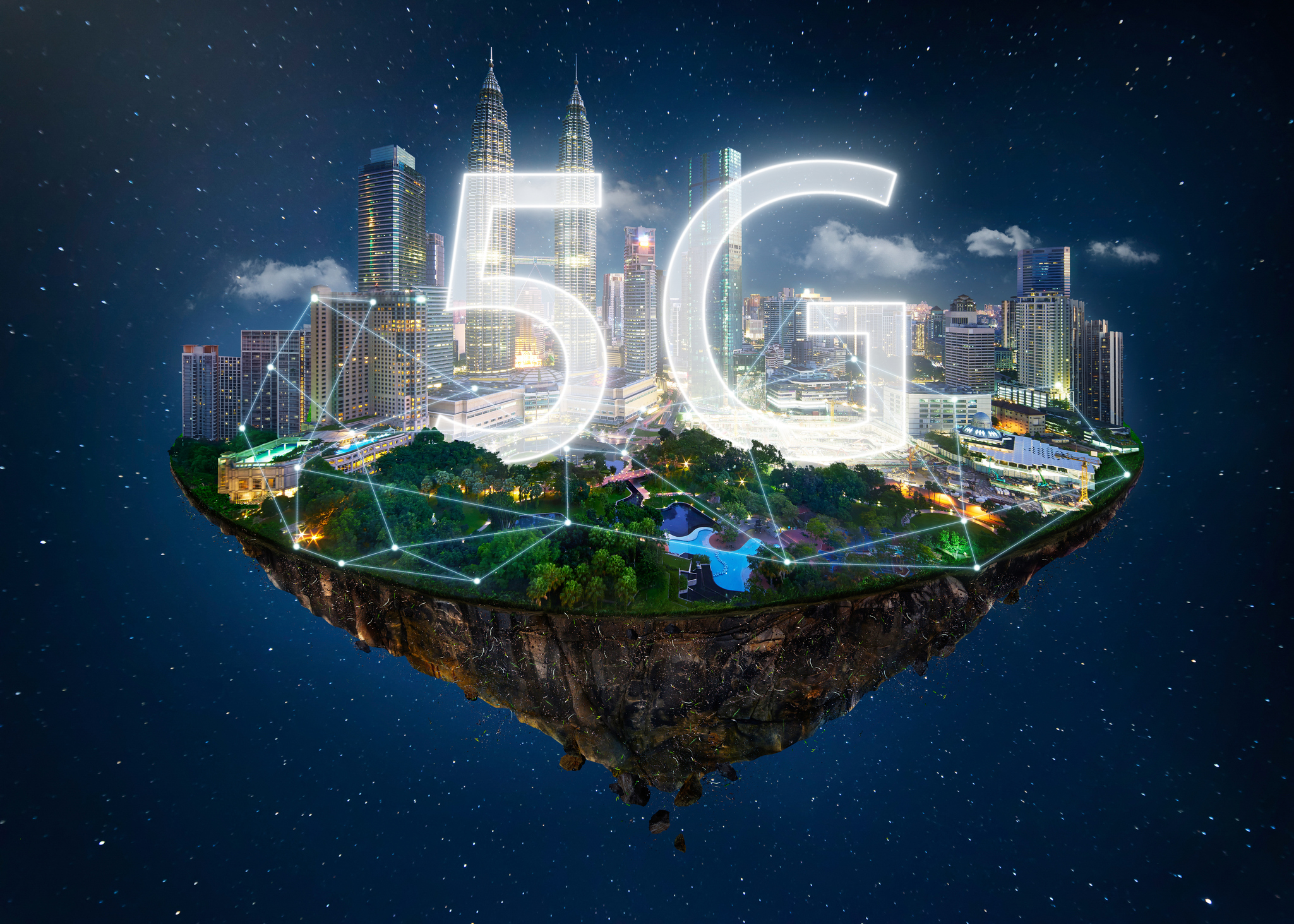 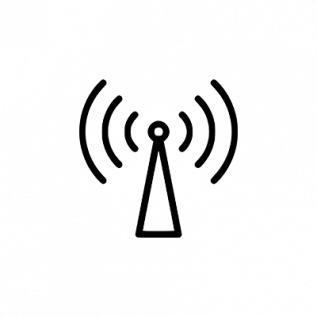 Fonctionnement de la 5G
4G
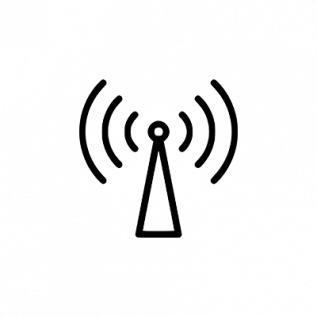 ondes millimétriques 

Rencontrent une cible spécifique

Portée courte
5G
Quels changements par rapport à la 4G ?
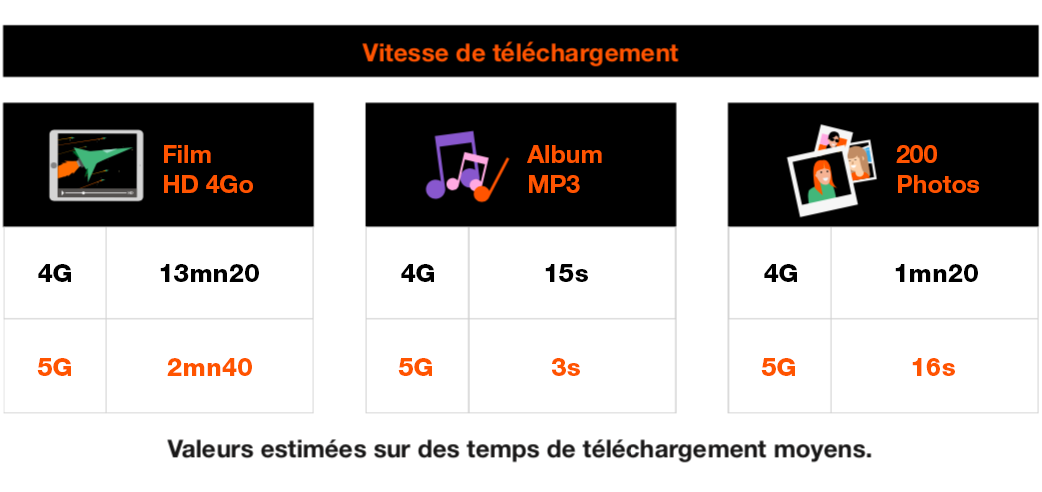 Points positifs et Points négatifs
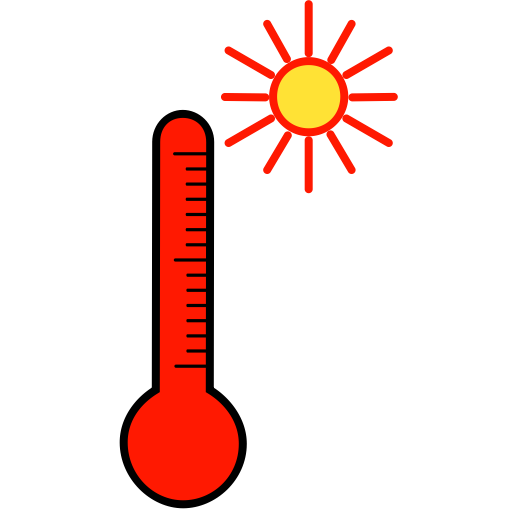 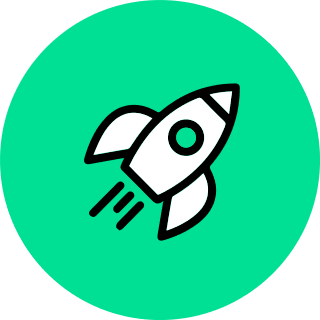 Lorsque la température est trop élevée : surchauffe : 4G
Plus rapide
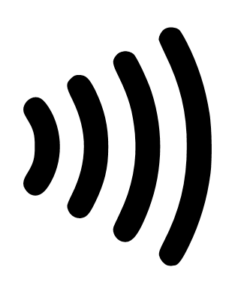 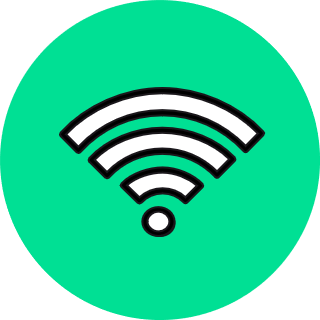 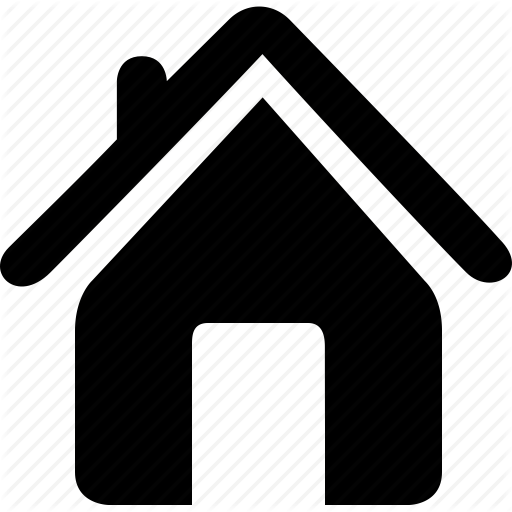 Plus connecté
Les ondes ne passent pas bien à travers les bâtiments : pas de réseau dans les  maison
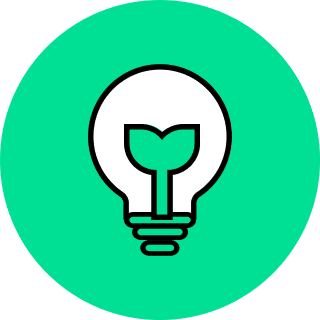 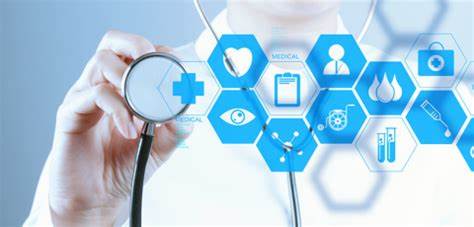 Quels impacts sur la santé ?
Plus écologique
Pour quand et où ?
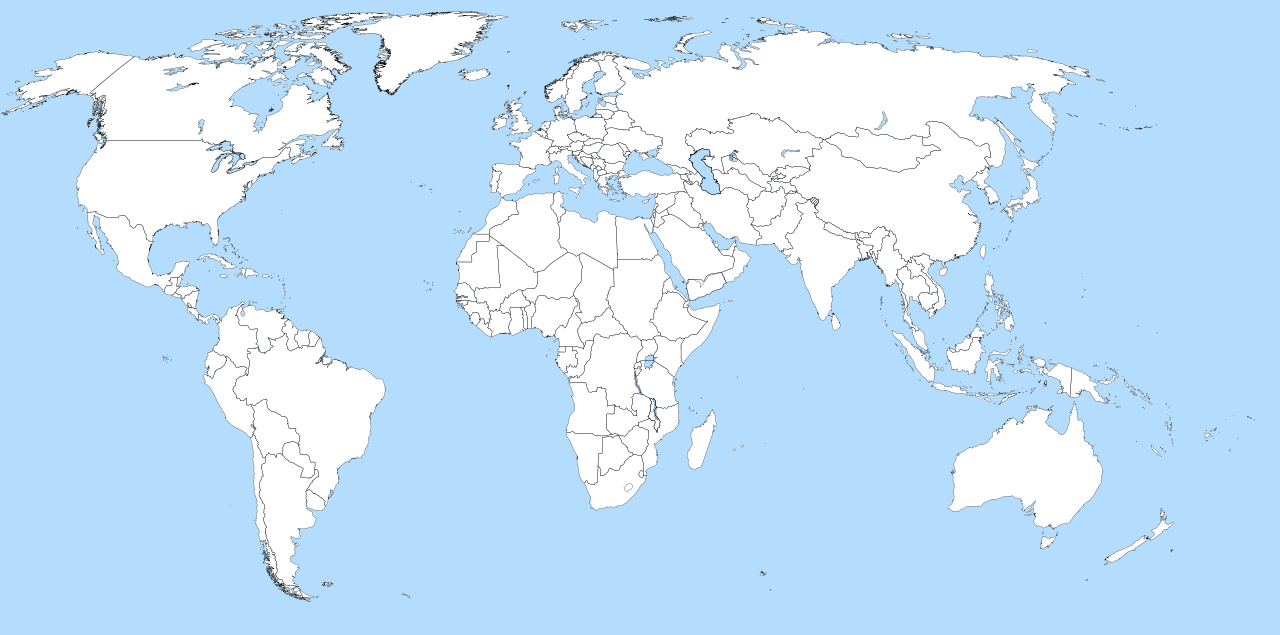 2020
2020
SOURCES
www.red-by-sfr.fr  www.universfreebox.com https://reseaux.orange.fr https://www.gigabitmagazine.com https://www.techniques-ingenieur.fr https://reporterre.nethttps://www.justaskgemalto.com
QUIZ
Donnez un défaut et une qualité de la 5G ?
Par exemple : elle fait trop chauffer en été mais est plus écologique
De combien à  été multiplié la rapidité du débit de la 4G à la 5G?
Par 100
Quand la France sera-t-elle pourvue en 5G ?
Normalement en 2020